ePerformance
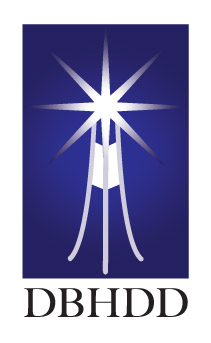 Manager’s  Process Overview
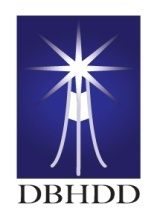 Requirement
State Personnel Board Rule 14
478-1-.14
Performance Management
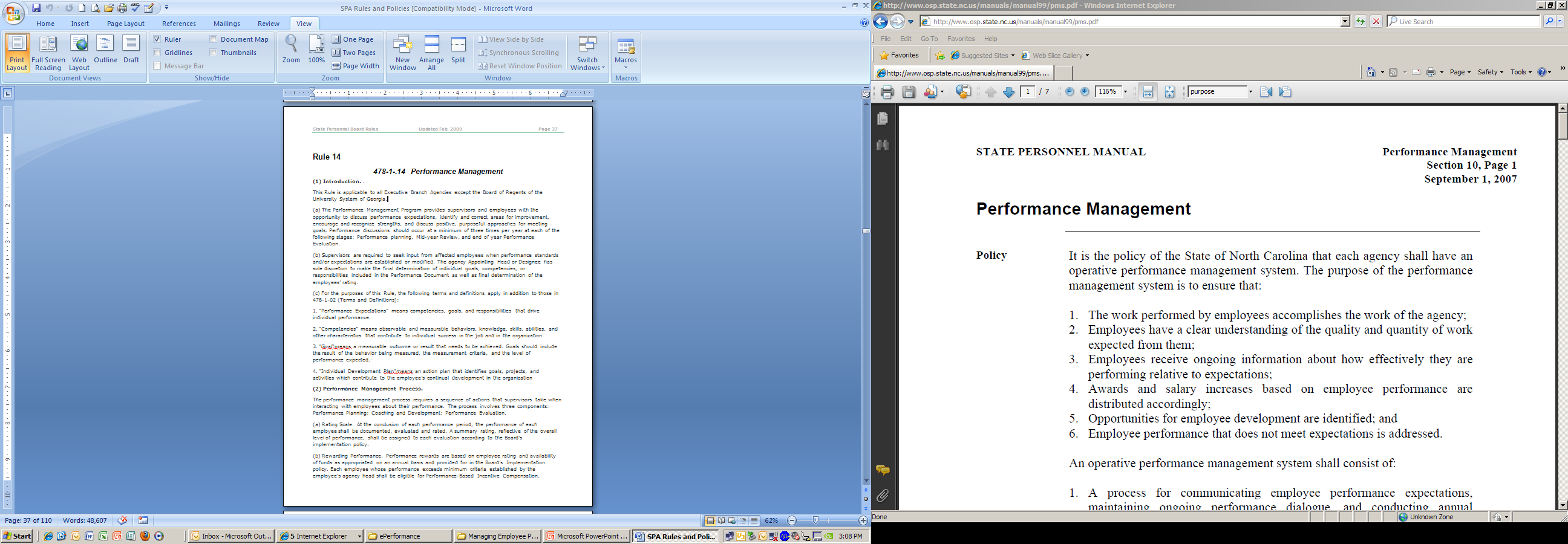 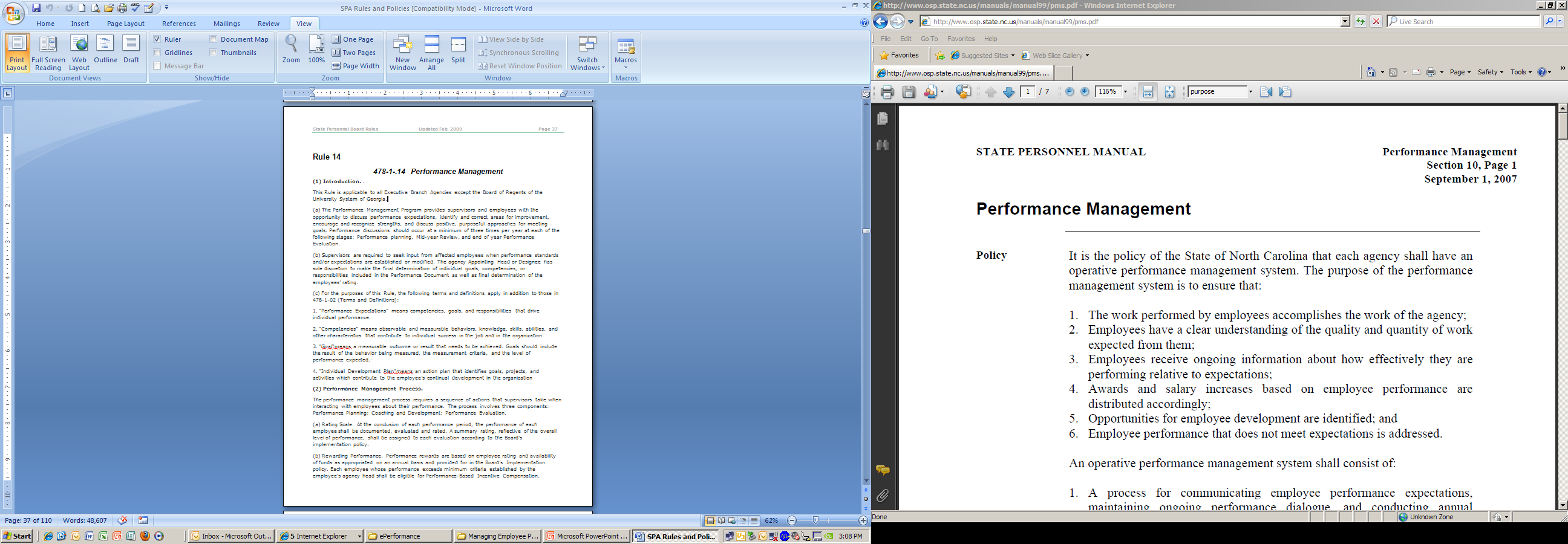 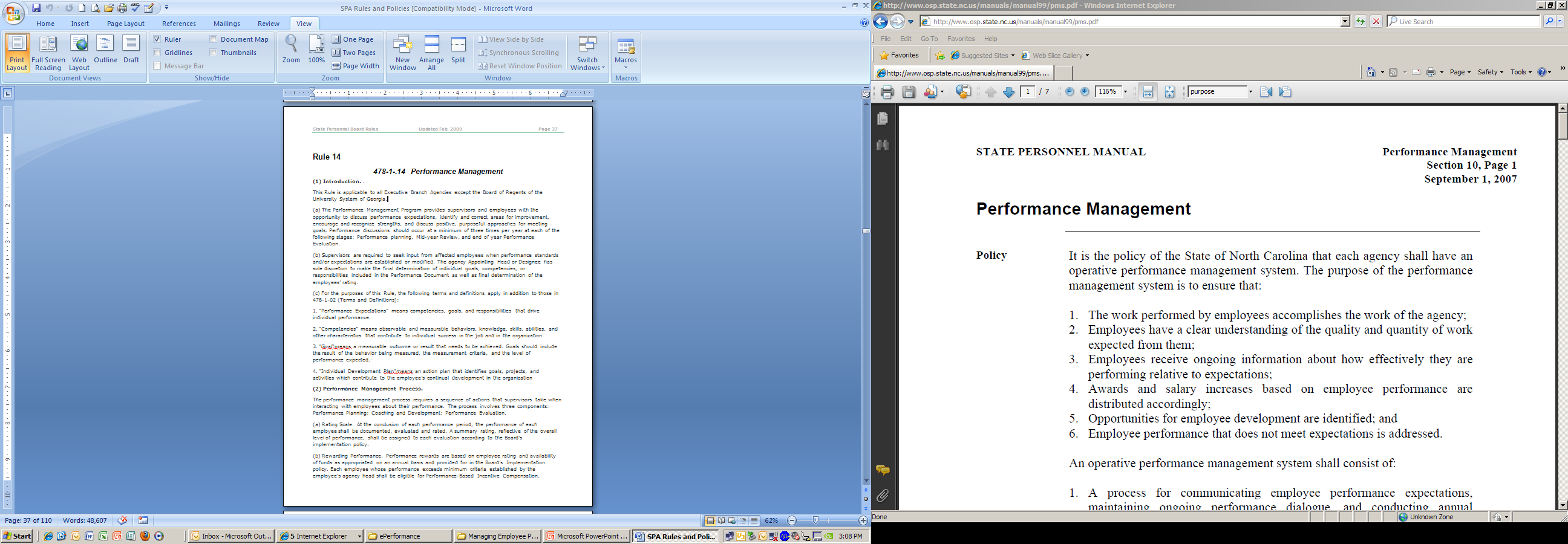 CLICK HERE to read the
SPB Rule on Performance Management
2
HCM 9.1 update
[Speaker Notes: This and other Rules of the State Personnel Board can be found on the SPA website]
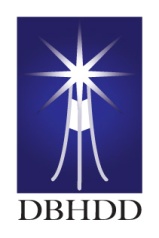 Resources
ePerformance materials and information can be found on the SPA web site at  http://www.spa.ga.gov/employees/perfMgmtProcess.asp
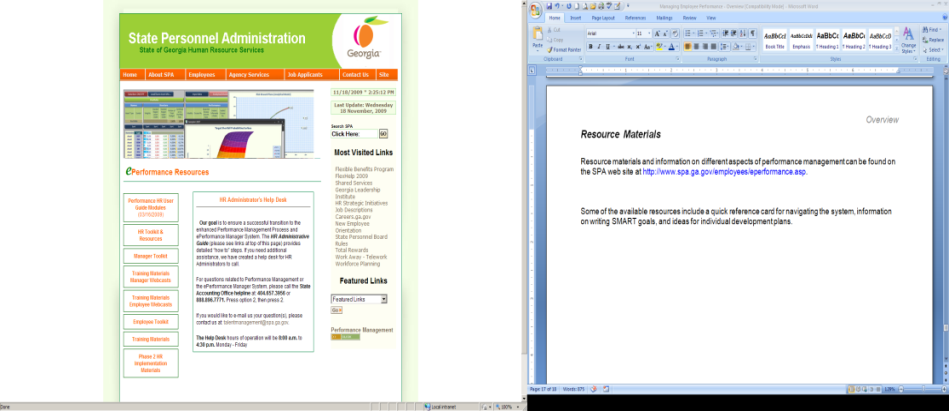 User Productivity Kits (tutorials) are  found under Module 12 e-performance
at
http://route88upk.state.ga.us/toc.html
3
HCM 9.1 update
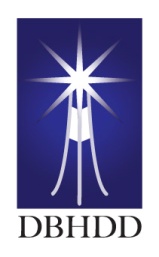 Performance management is not intended as a once-a-year planning and evaluation session – it is, by design, intended to be a deliberate year-round process during which an employee executes their performance plan; and the manager manages by providing ongoing coaching and development toward successfully meeting the goals of the plan.
Purpose
4
HCM 9.1 update
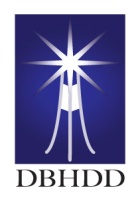 The 4 Phases
2
Performance
Coaching
Create
Desired Results
1
Performance
Planning
Establish
Desired Results
Competencies
Goals
Responsibilities
Individual Development Plan
Observation
2-Way Feedback
Documentation
Ongoing Development
Input  info
4
Performance
Recognition
Acknowledge
Results
3
Performance
Evaluation
Measure
Desired Results
Review Documentation
5-Point Rating Scale
Management Approval
Annual Meeting
Flexibility
Achievement
Personal Growth
Challenging Work
5
HCM 9.1 update
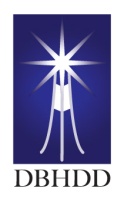 5-Point Rating Scale
6
HCM 9.1 update
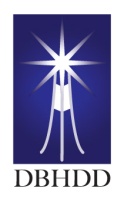 10 basic steps in the process flow
7
HCM 9.1 update
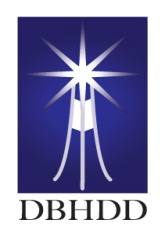 The Performance Plan
Section 1 –  Pre Populated Statewide Core Competencies
Section 2 – Individual Goals/Competencies—   DBHDD Does Not Use
Section 3 – Pre Populated Responsibilities– ready for editing
Section 4 – Individual Development Plan- (Optional)
8
HCM 9.1 update
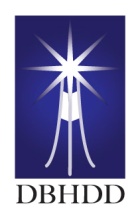 Writing S.M.A.R.T. Goals
When you define job responsibilities follow the SMART goal format:
Specific – Precise, definite, clear, understandable
Measurable – Standard, assessment, exact
Achievable – Reachable, feasible
Relevant – Scope, linkage
Time-bound – time frame, ending point
9
HCM 9.1 update
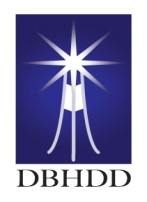 Plan Weighting
10
HCM 9.1 update
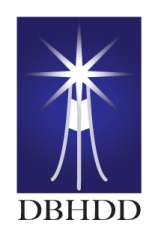 Ratings & Weightings
Each performance expectation within each section is assessed and rated individually:
Section 1:  Statewide Core Competencies-Weighted at 50%
Section 2:  Individual Goals/Competencies- (DBHDD does not use)- Weighted at 0%
Section 3:  Job Responsibilities-       Weighted at 50%
11
HCM 9.1 update
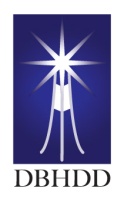 Manager Planning and Evaluation Process
12
HCM 9.1 update
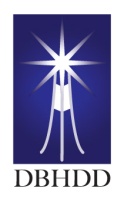 Manager Evaluation Process
13
HCM 9.1 update
Creating and Cloning Documents
CLICK HERE  for Printable Directions and Performance Planning Tools
14
HCM 9.1 update
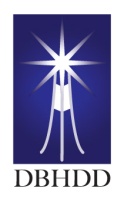 Creating Documents
15
HCM 9.1 update
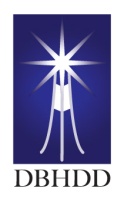 Creating Documents
16
HCM 9.1 update
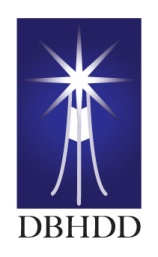 Create  your  documents
Click Below to Access Team Georgia to Create and Clone ePerformance documents for your employees.
Teamworks Self-Serve log in
Questions
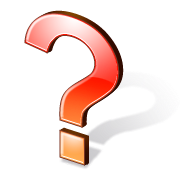 In DBHDD Contact Human Resources or  the ePerformance Help desk at 
1-877-318-2772  or talentmanagement@spa.ga.gov
18
HCM 9.1 update